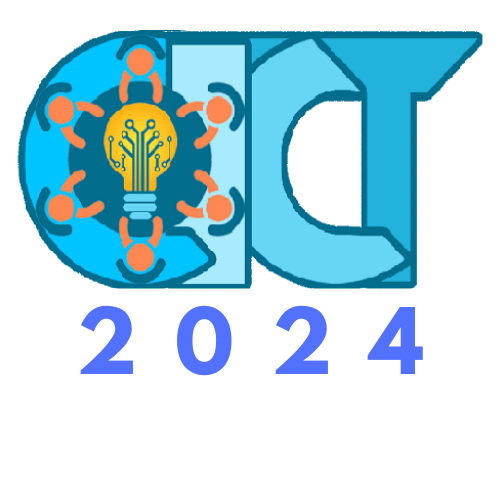 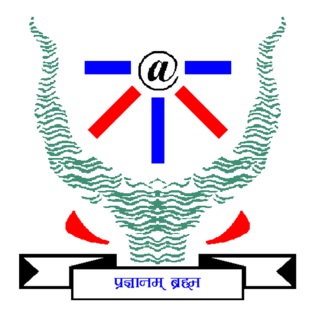 [Insert Title]
[Insert Authors]
Replace with your institute logo
[Insert Department], [Insitute/University], [City], [Country]
Methodology
Results
Abstract
Insert methodology here
Insert results here
Insert abstract here
Introduction
Insert conclusion here
Insert Introduction here
Conclusion
Insert future direction here
Future Direction
Insert acknowledgements here
Acknowledgments